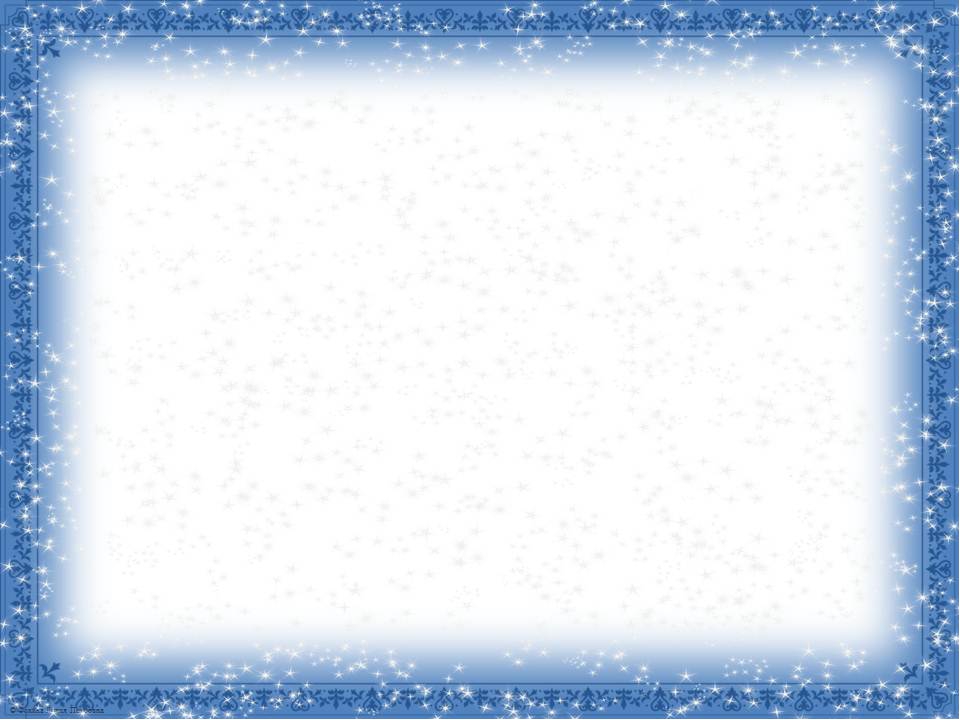 МДОУ Некоузский детский сад №3


Презентация к занятию по ознакомлению с окружающим 
в старшей группе


 «Пернатые друзья»




Подготовила воспитатель
Мальцева Татьяна Владимировна
2020
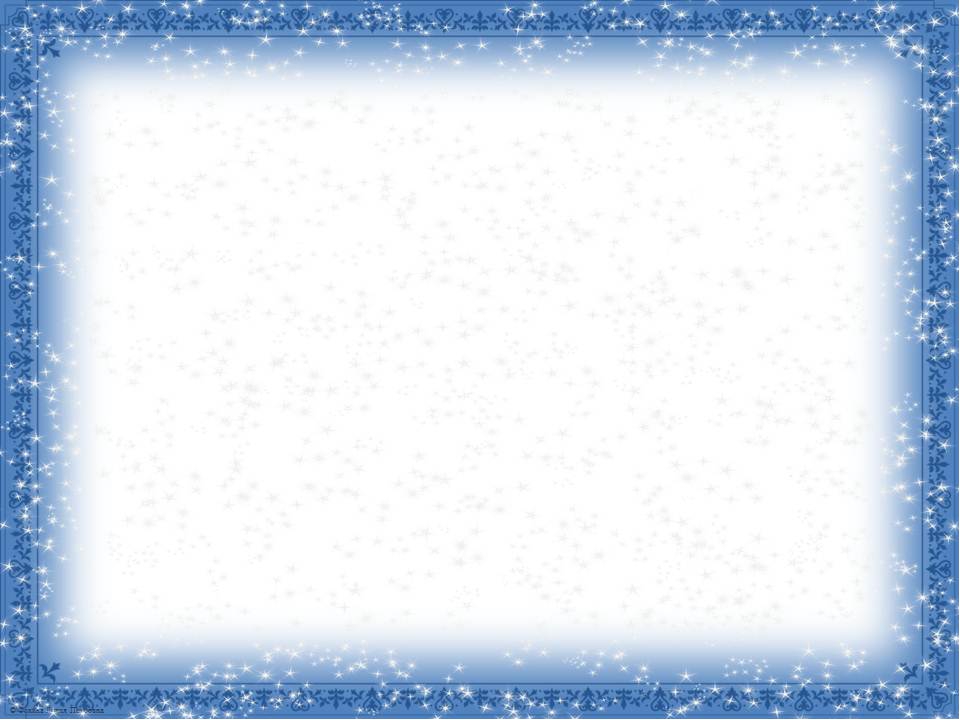 Задачи:

способствовать формированию представлений детей о зимующих и перелётных птицах;

учить отгадывать загадки;

развивать интерес к миру пернатых;

дать представления о значении птиц для окружающей природы;

- формировать желание заботиться о птицах.
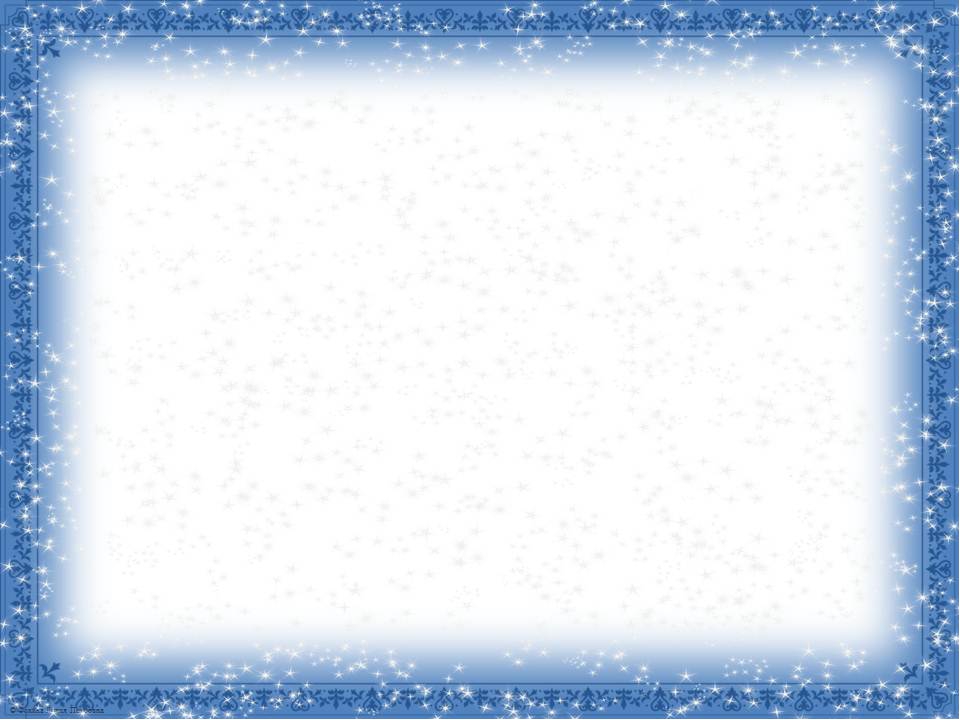 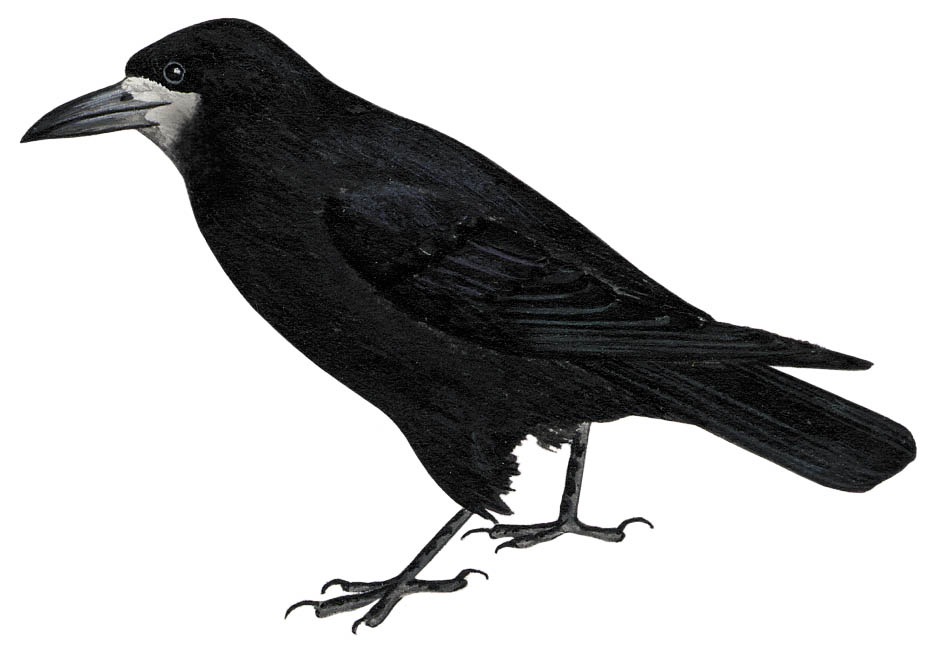 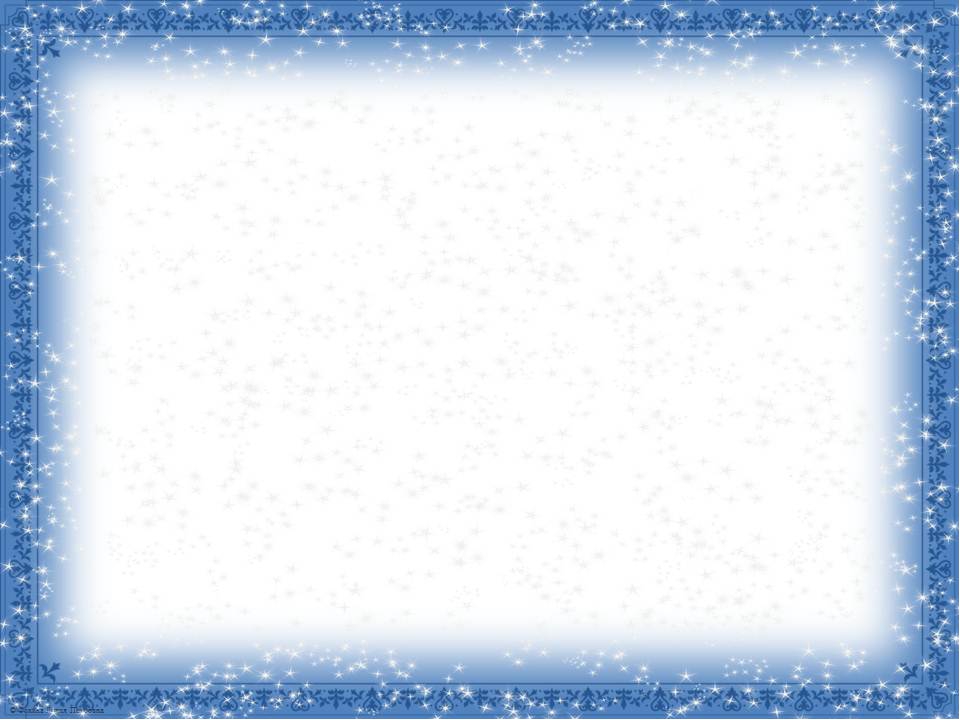 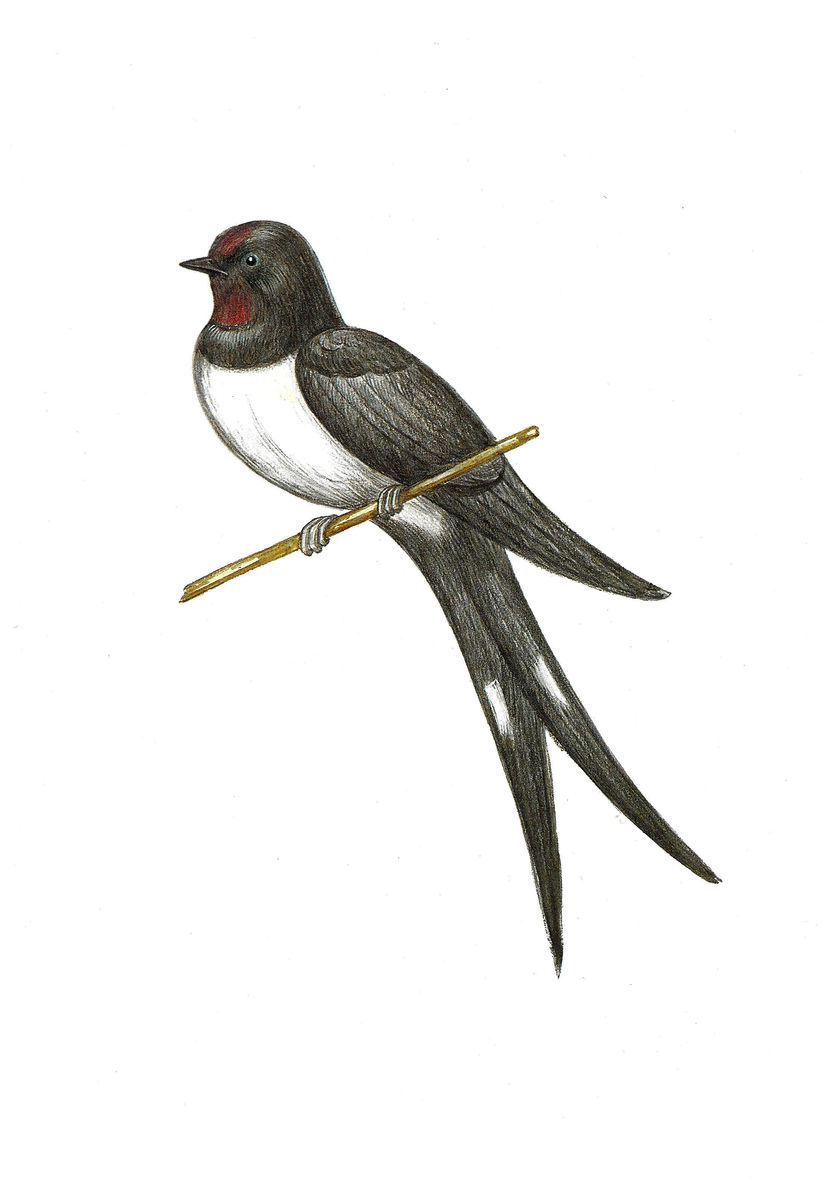 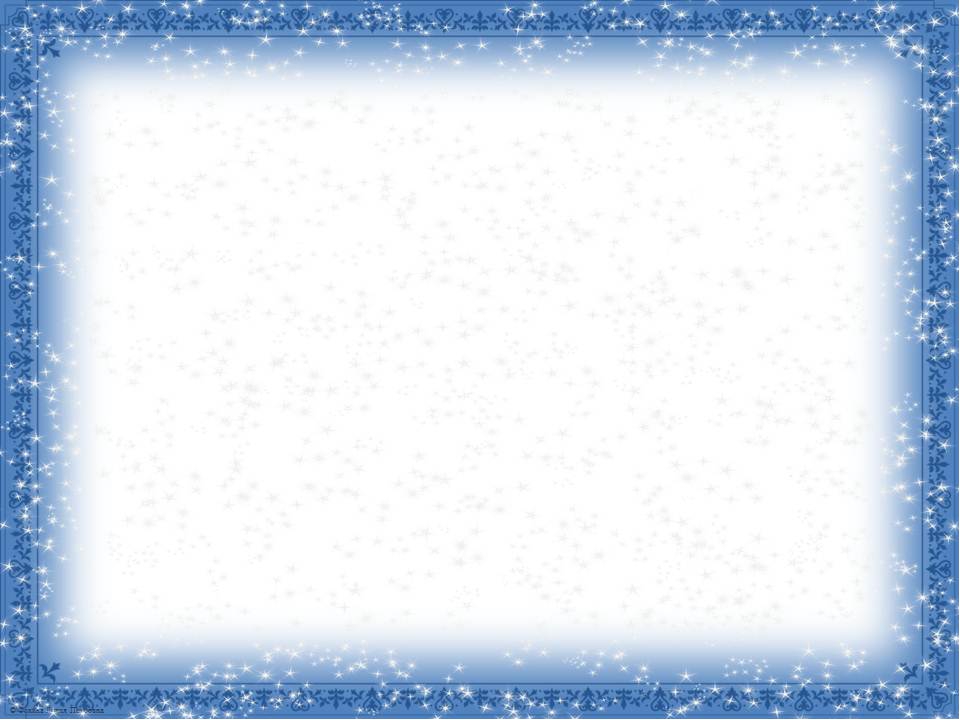 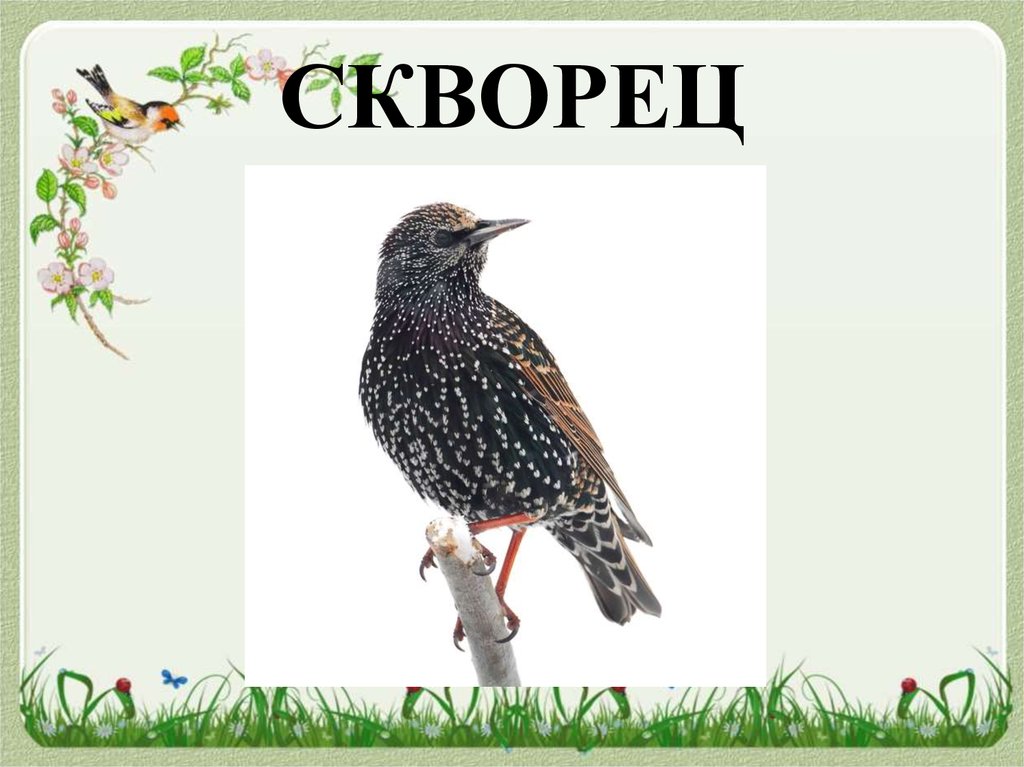 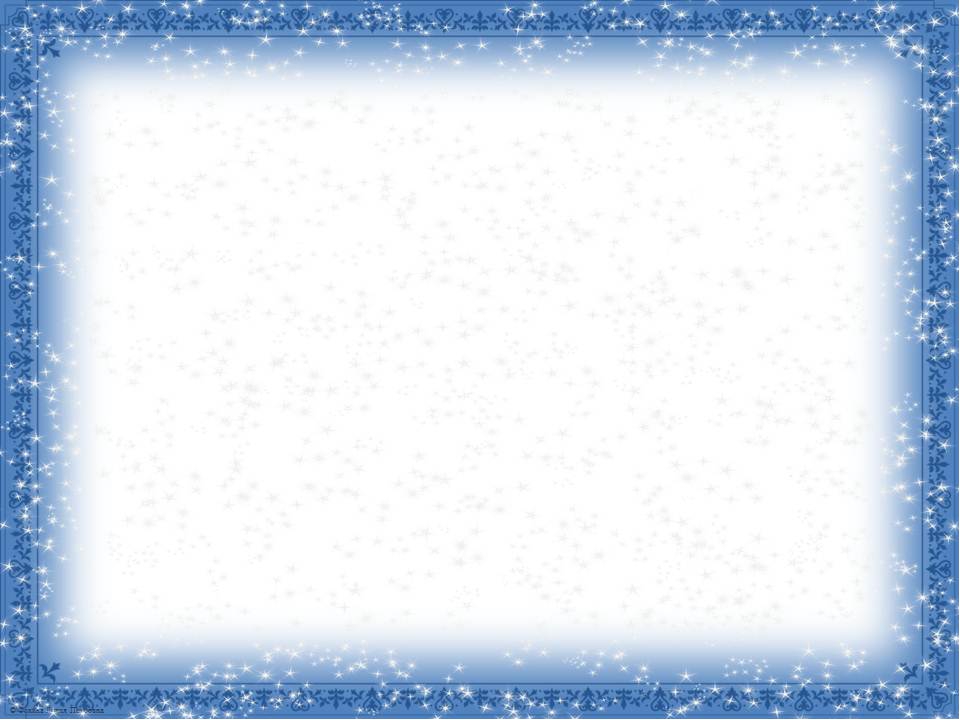 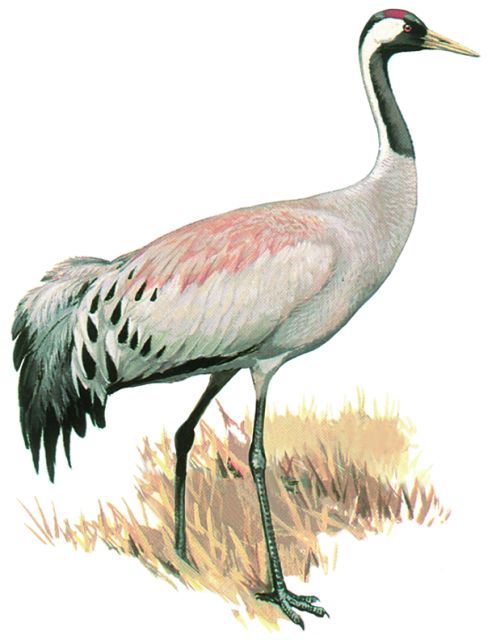 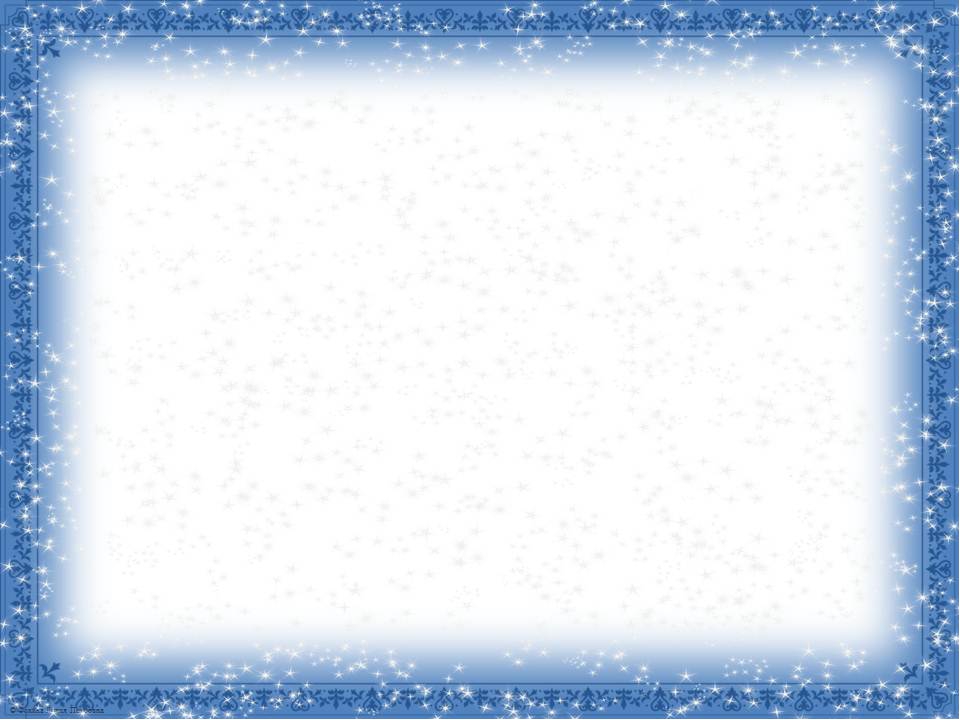 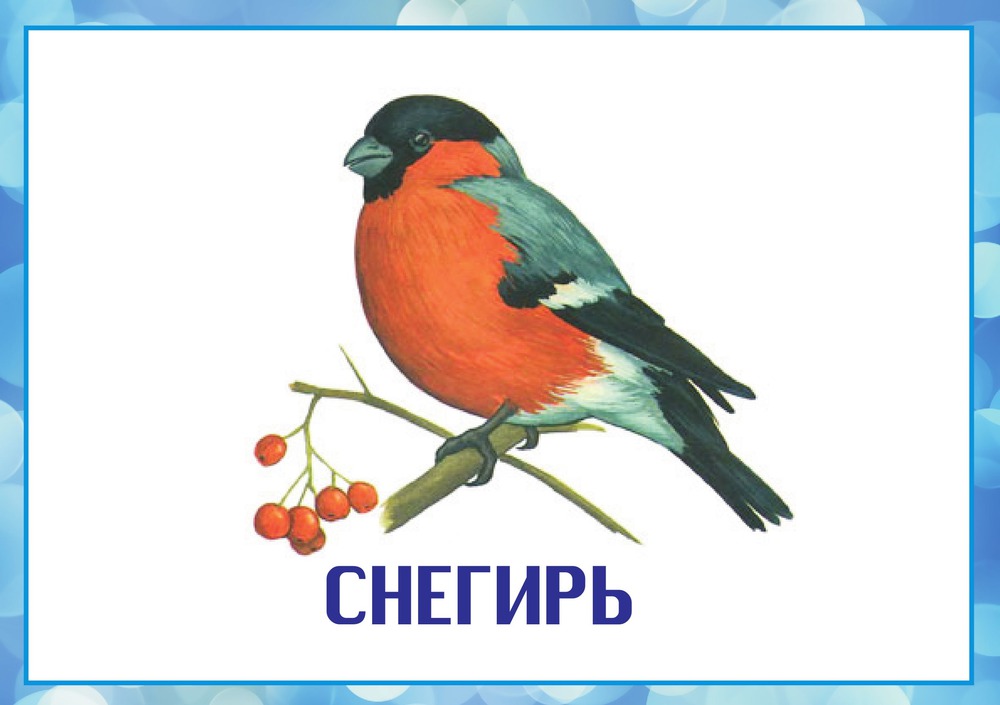 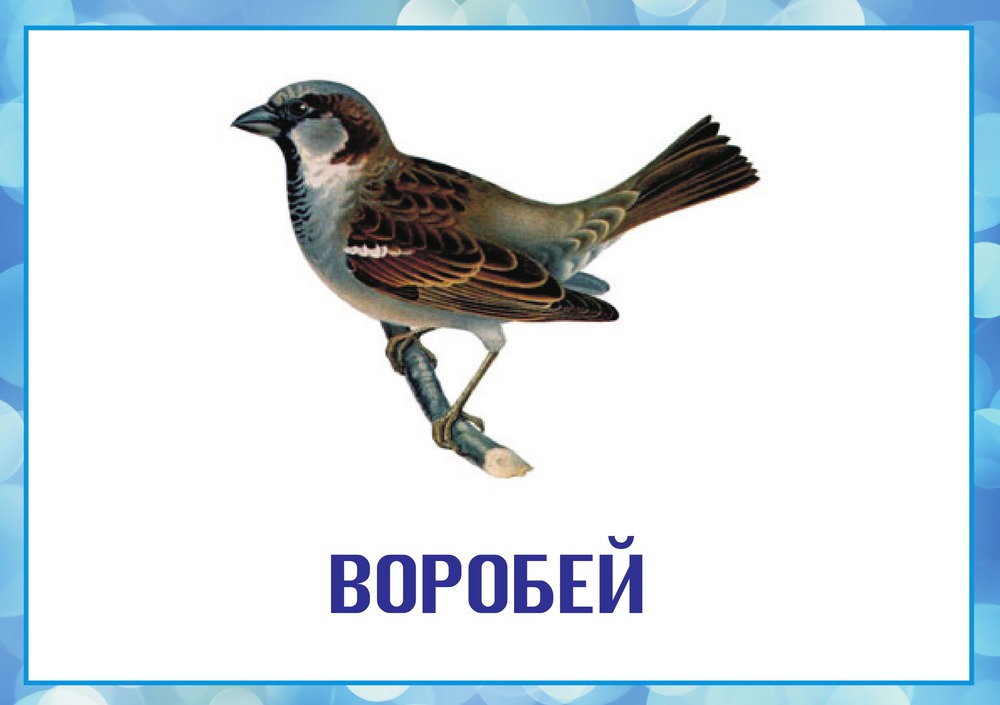 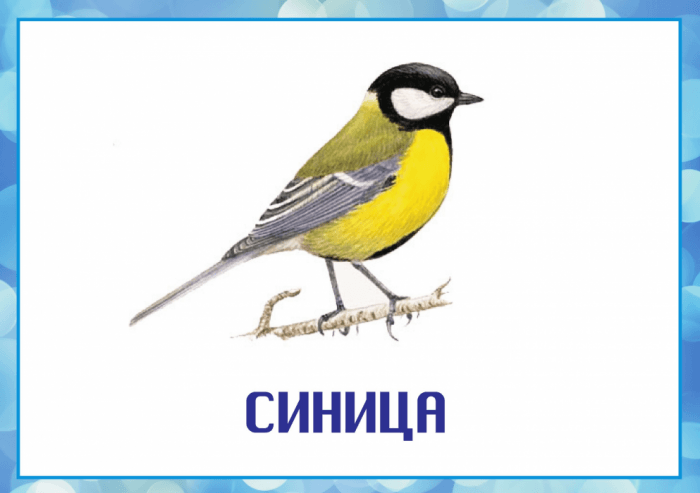 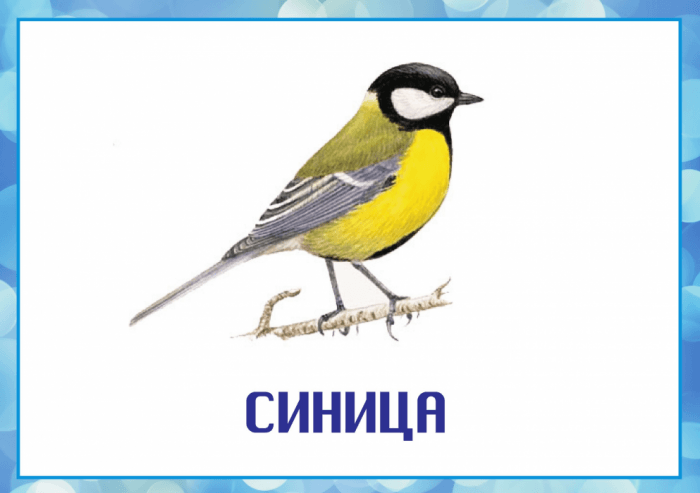 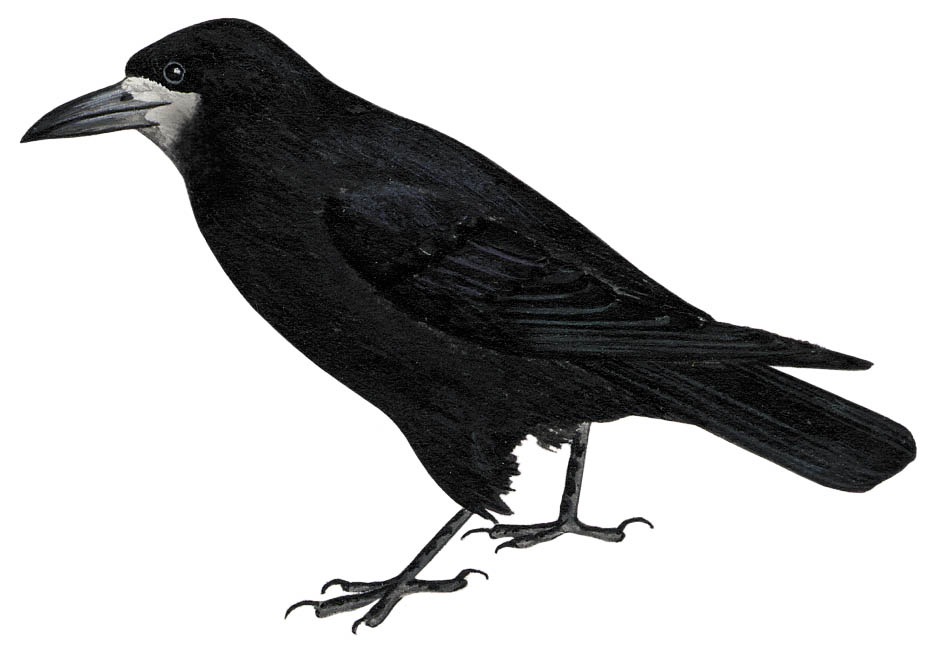 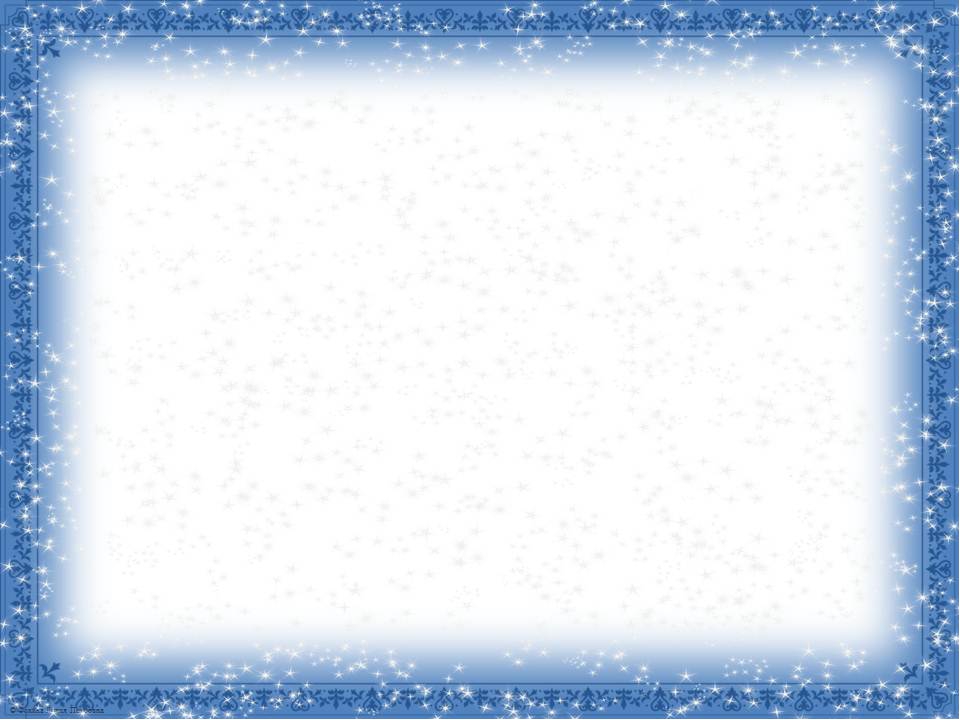 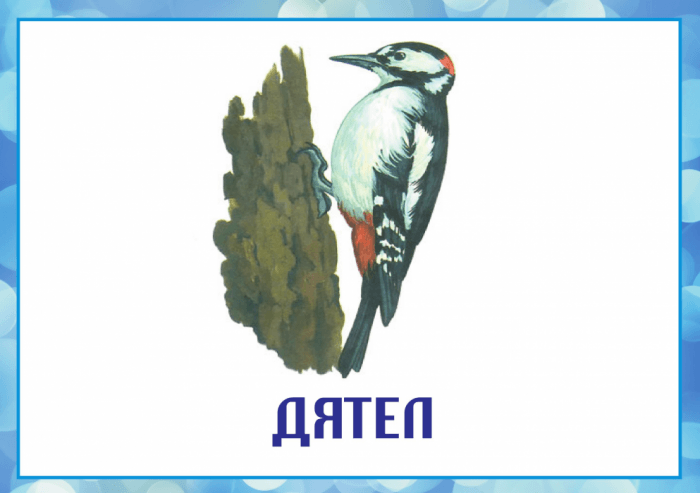 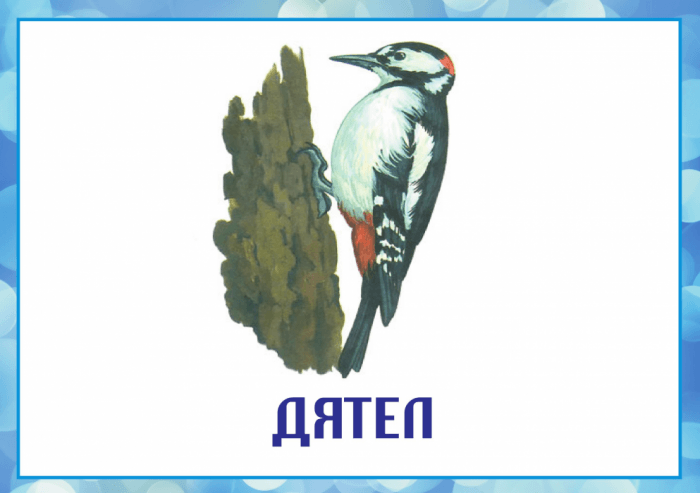 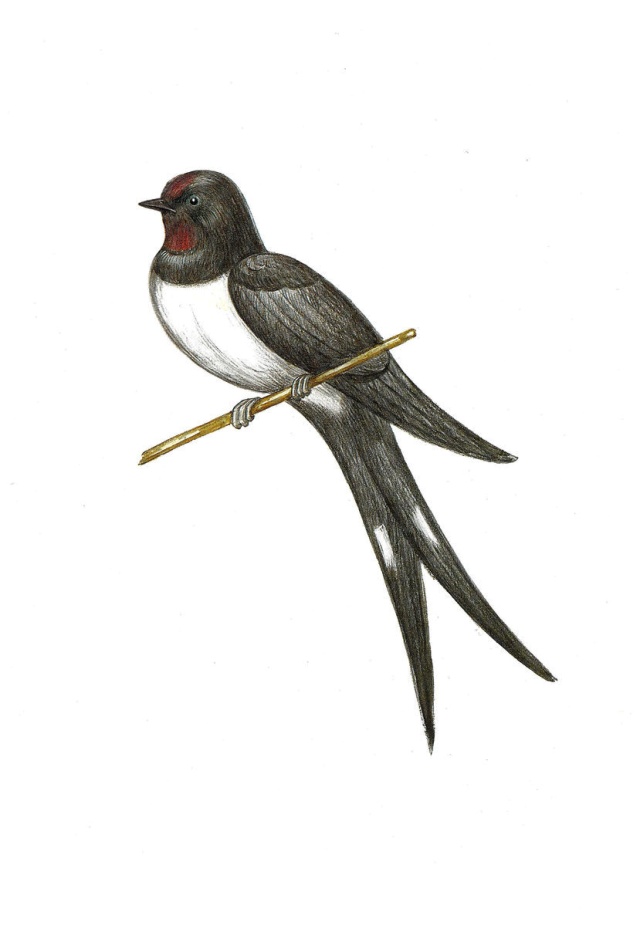 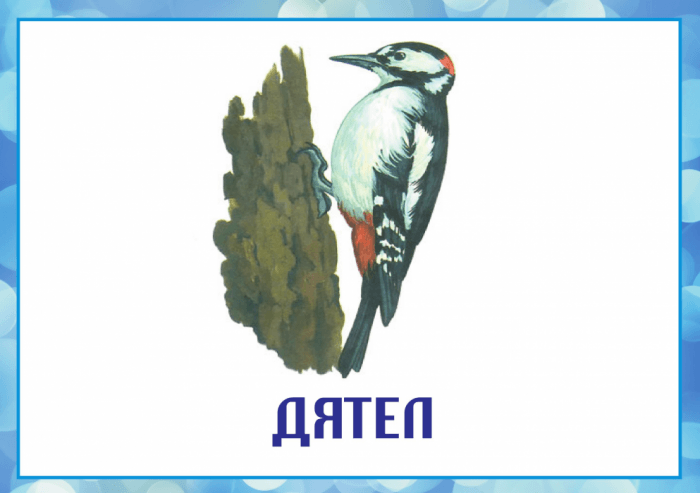 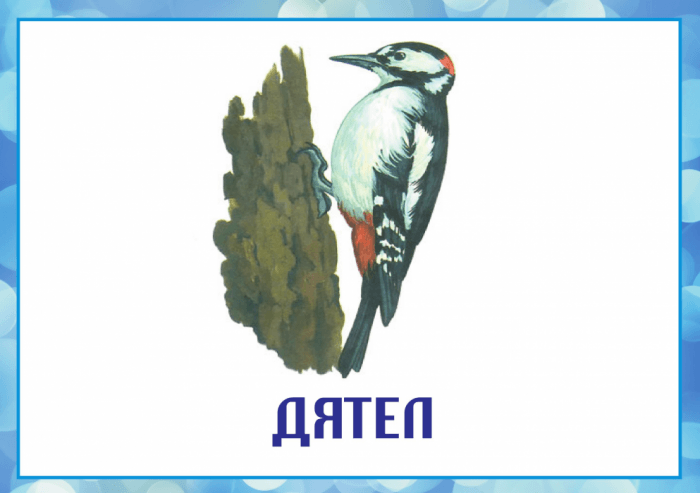 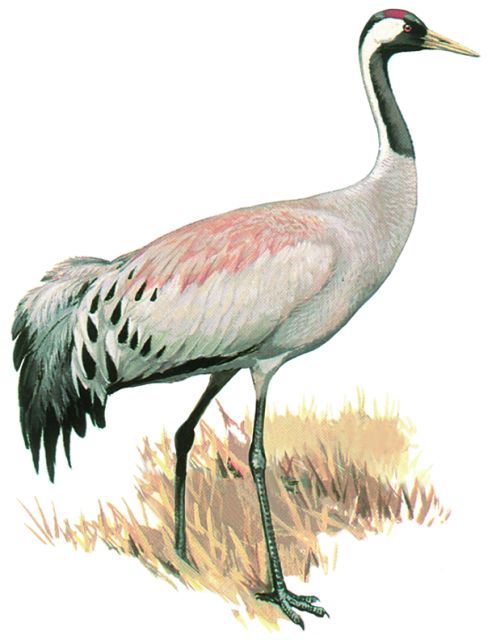 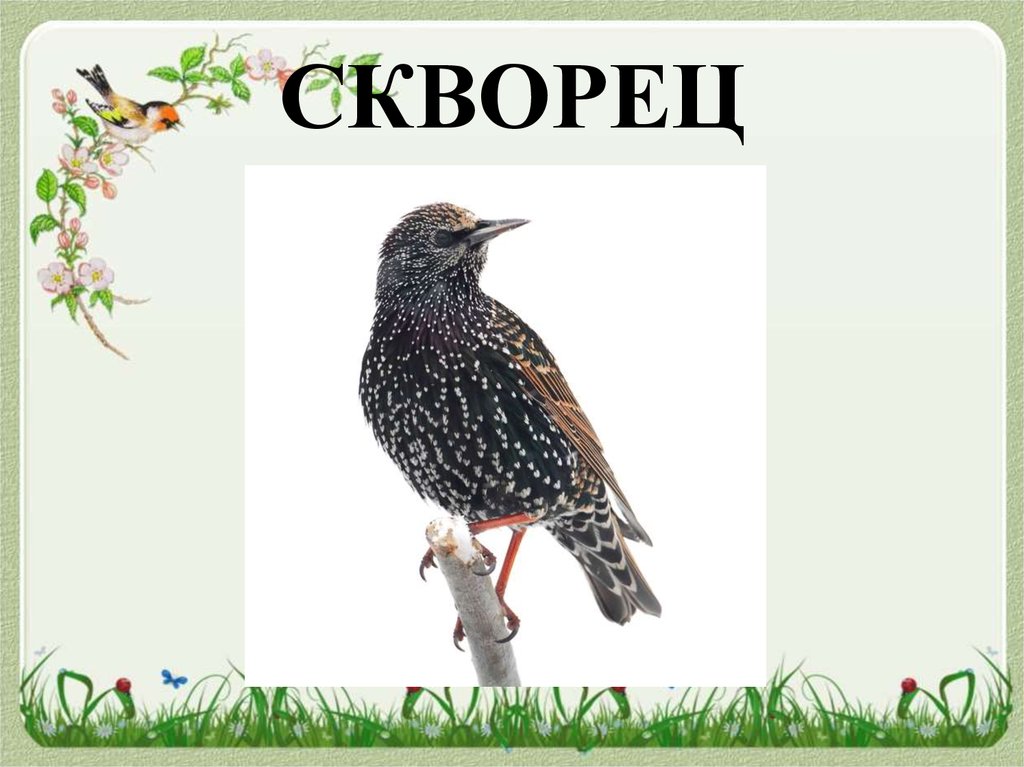 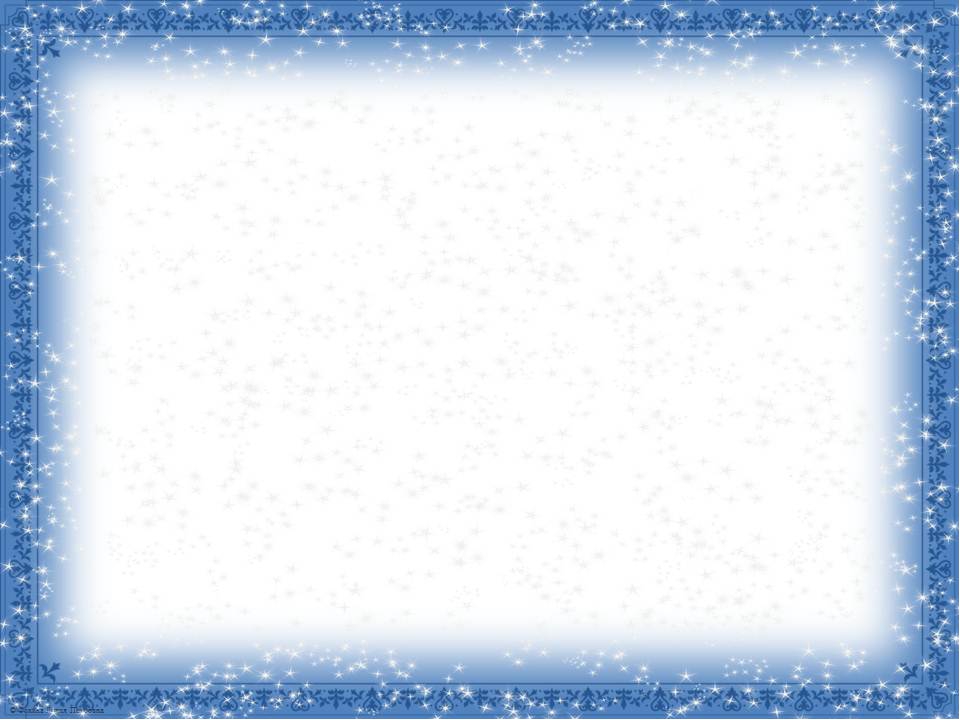 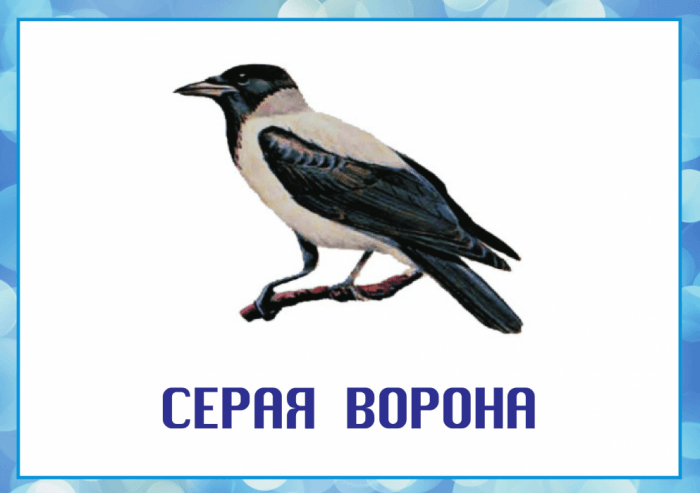 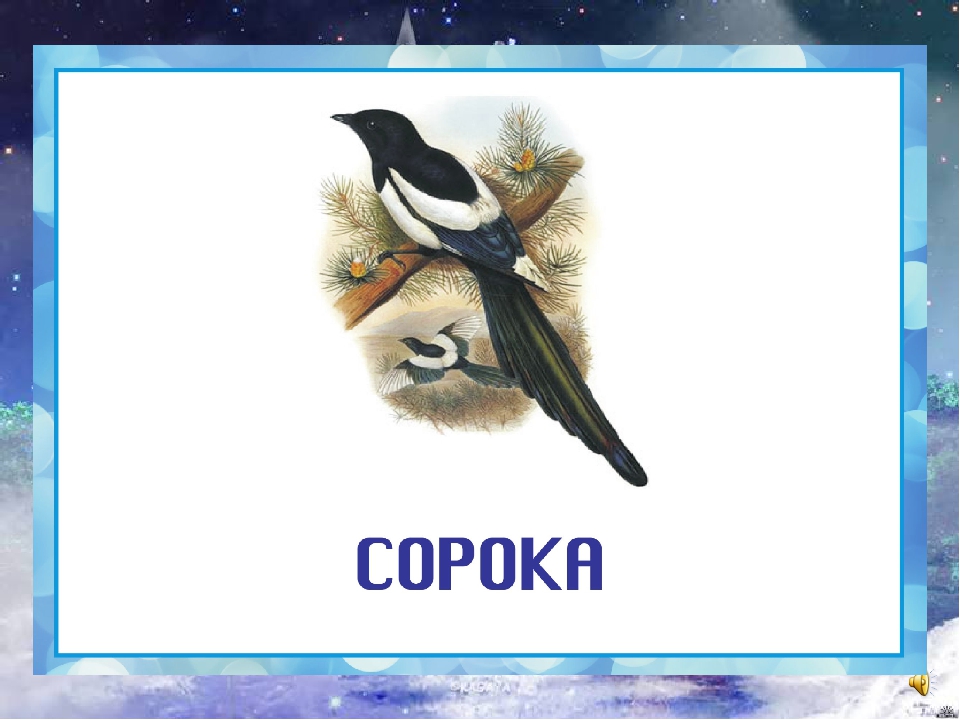 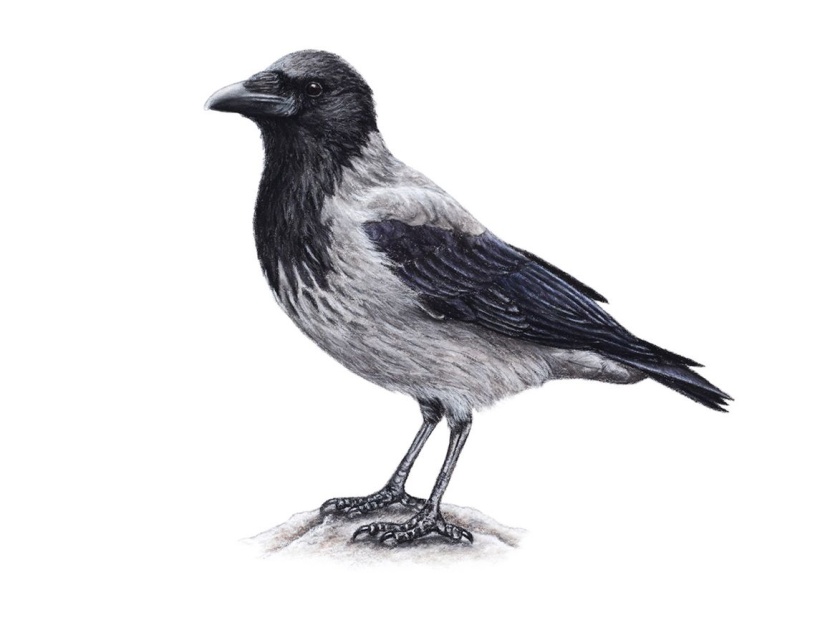 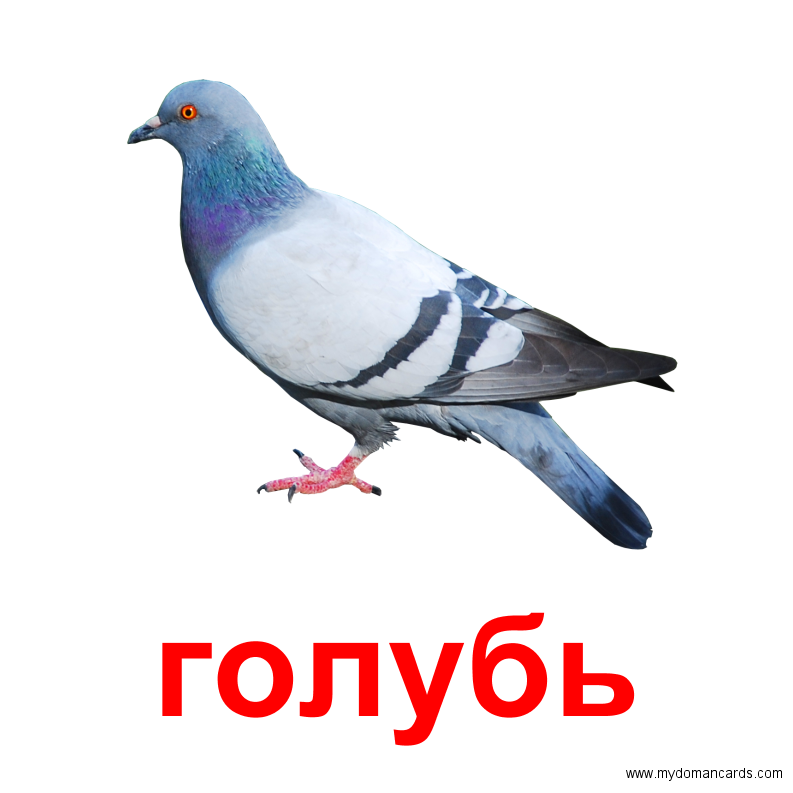 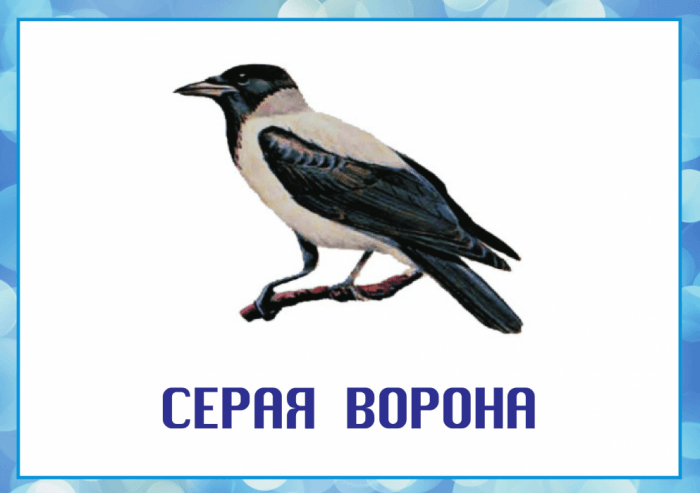 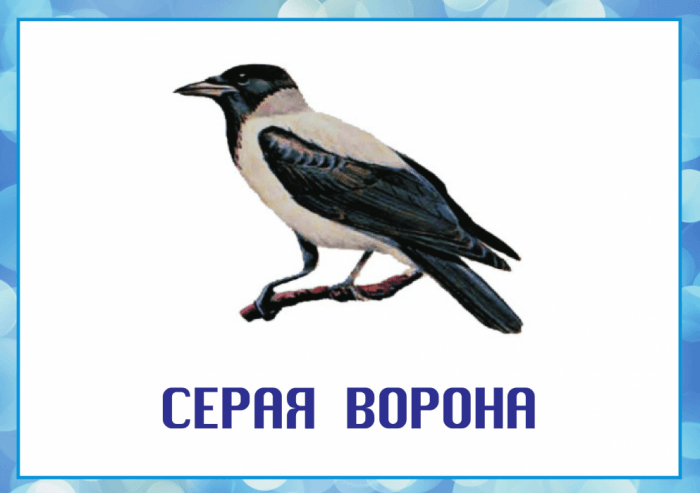 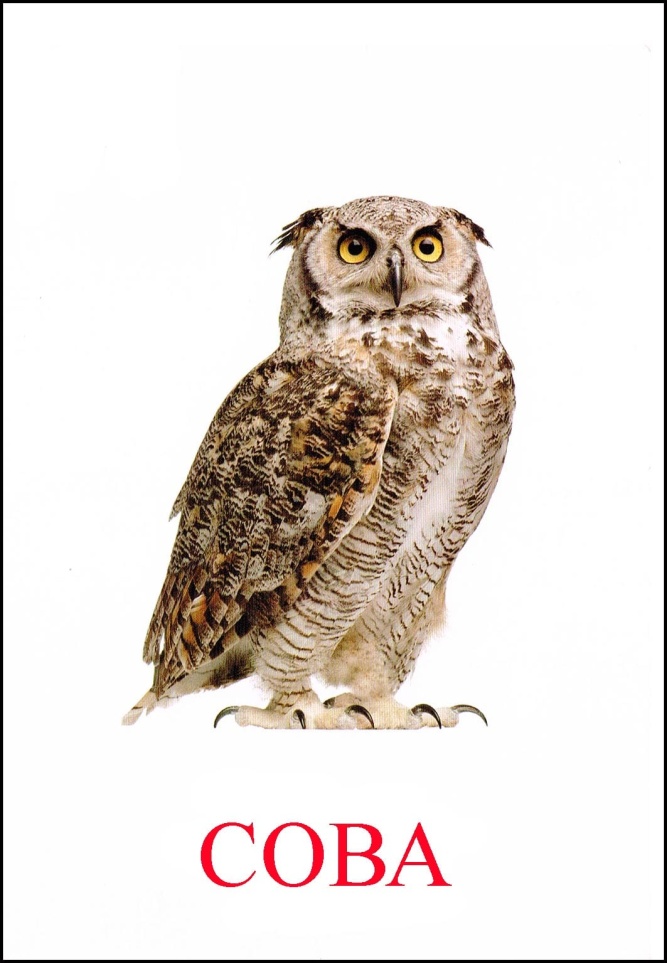 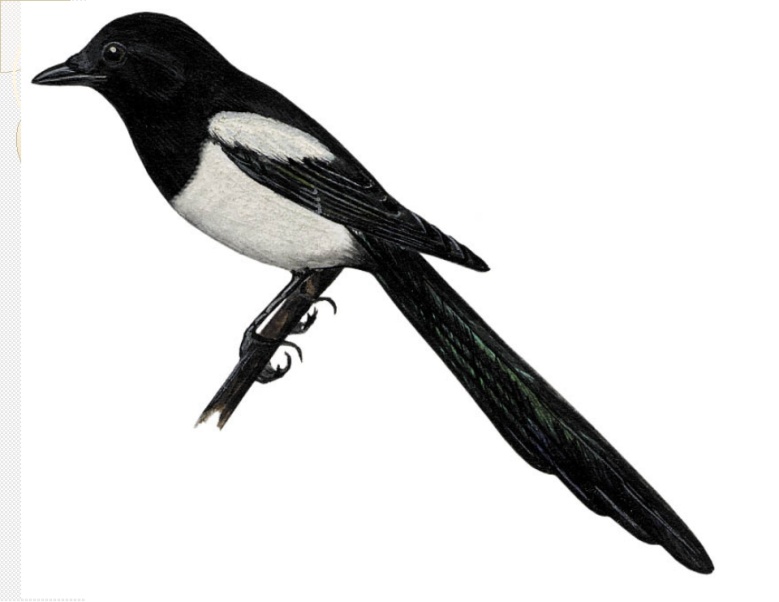 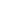 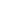 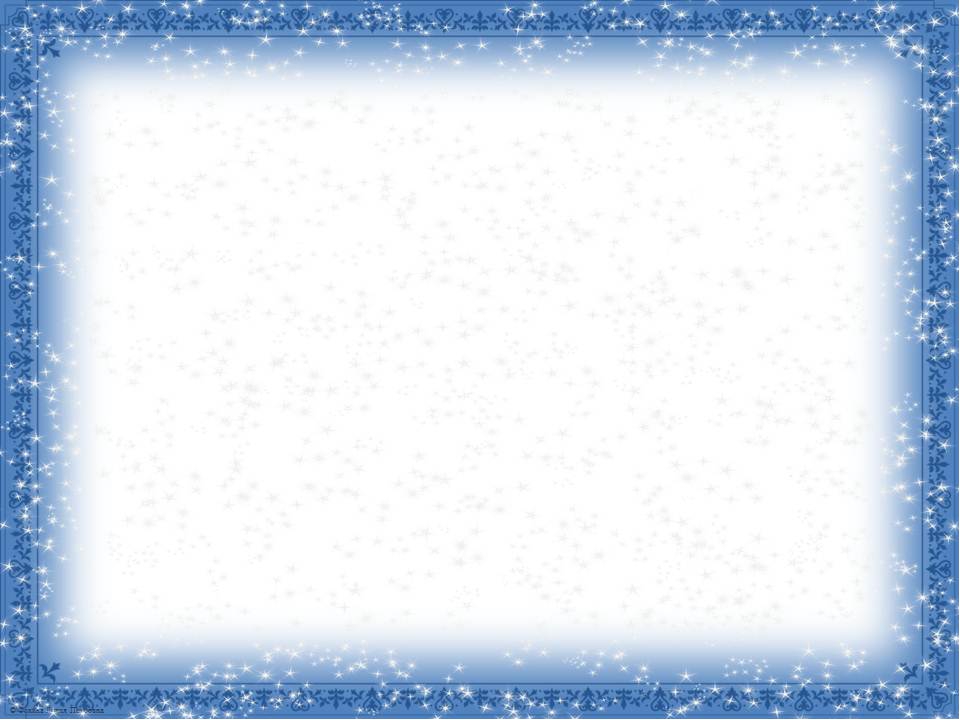 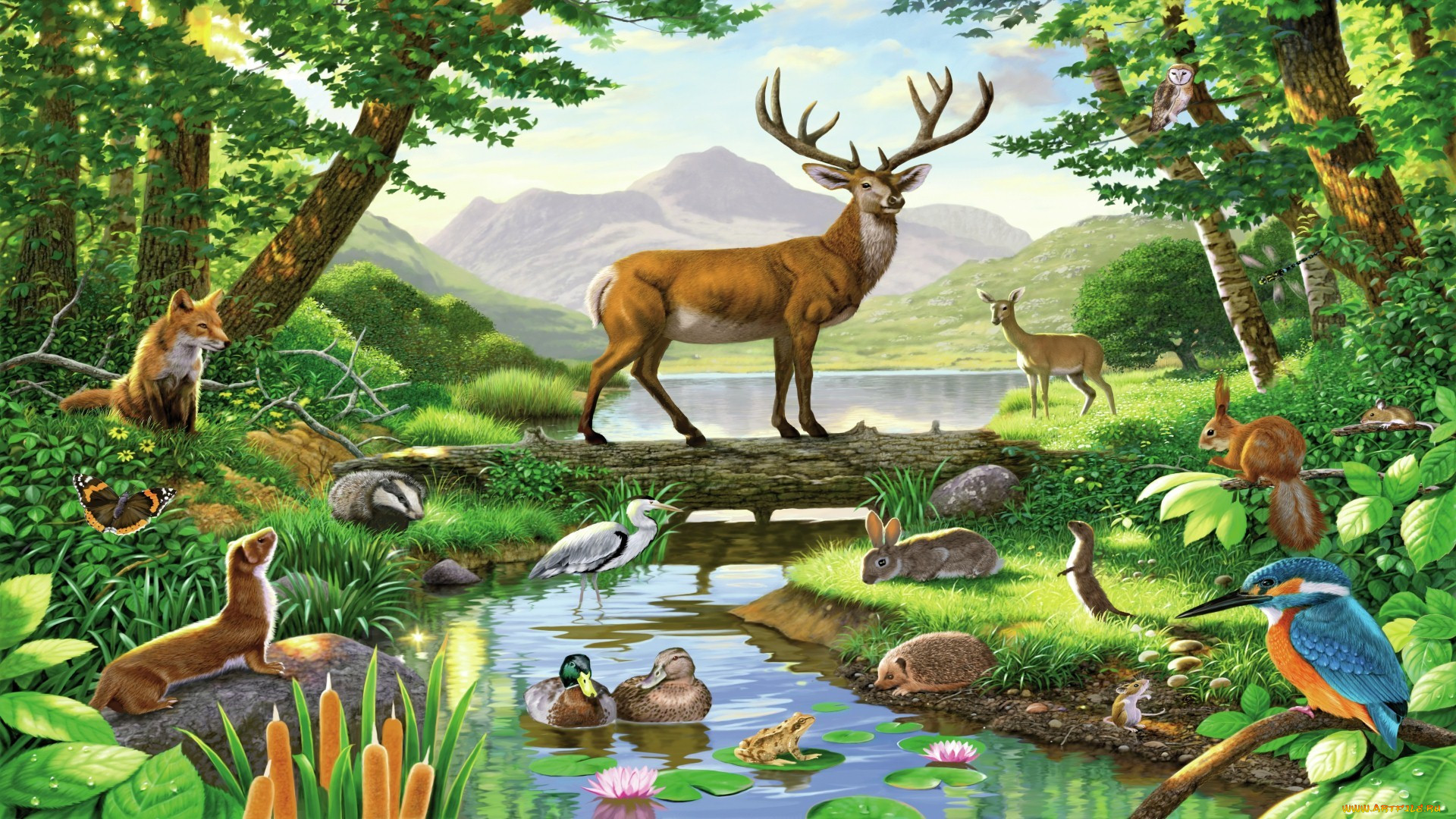 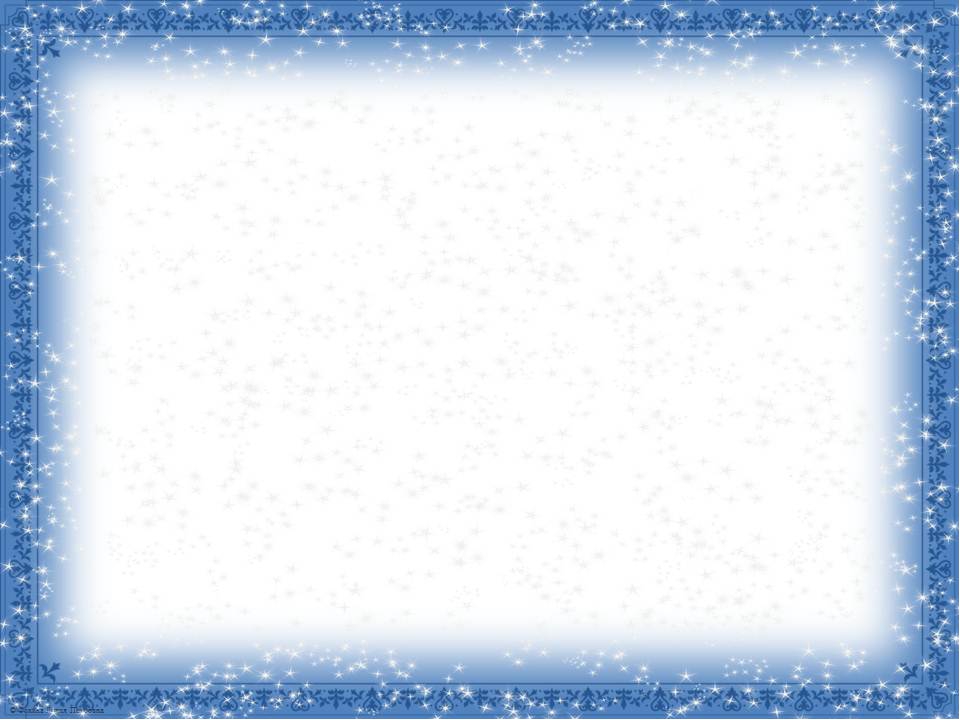 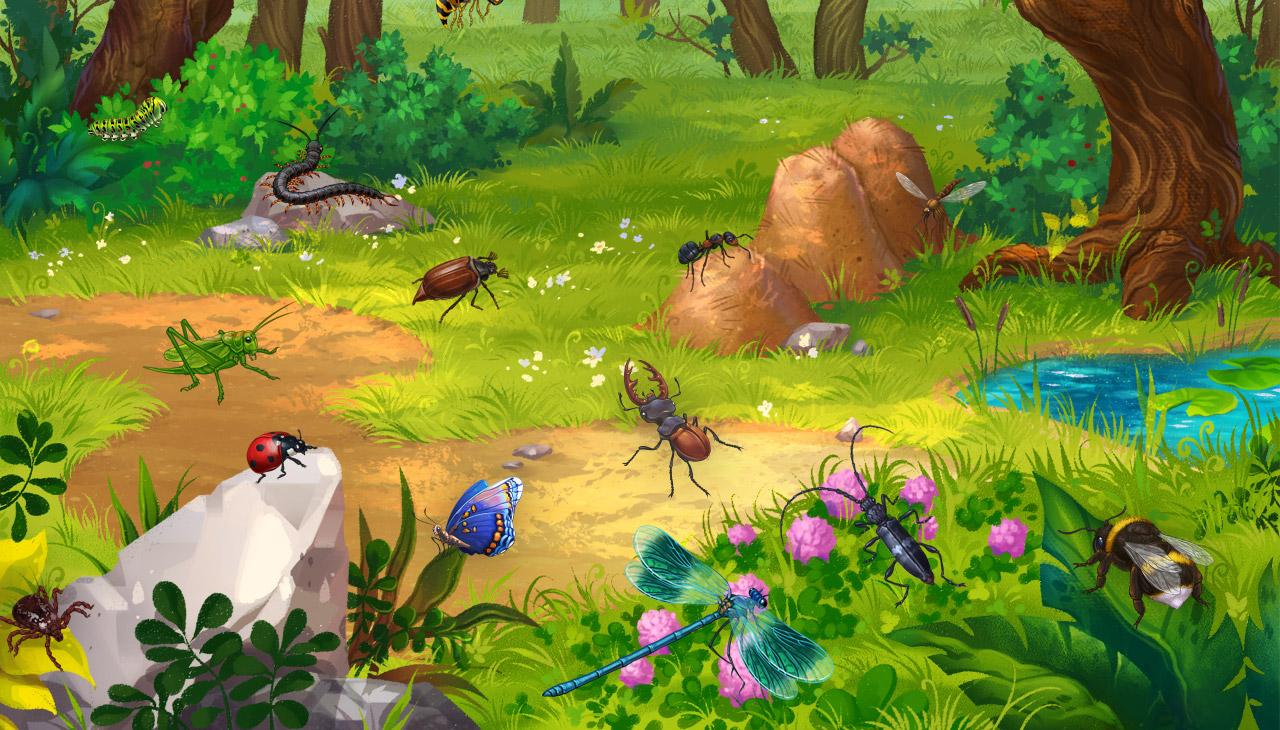 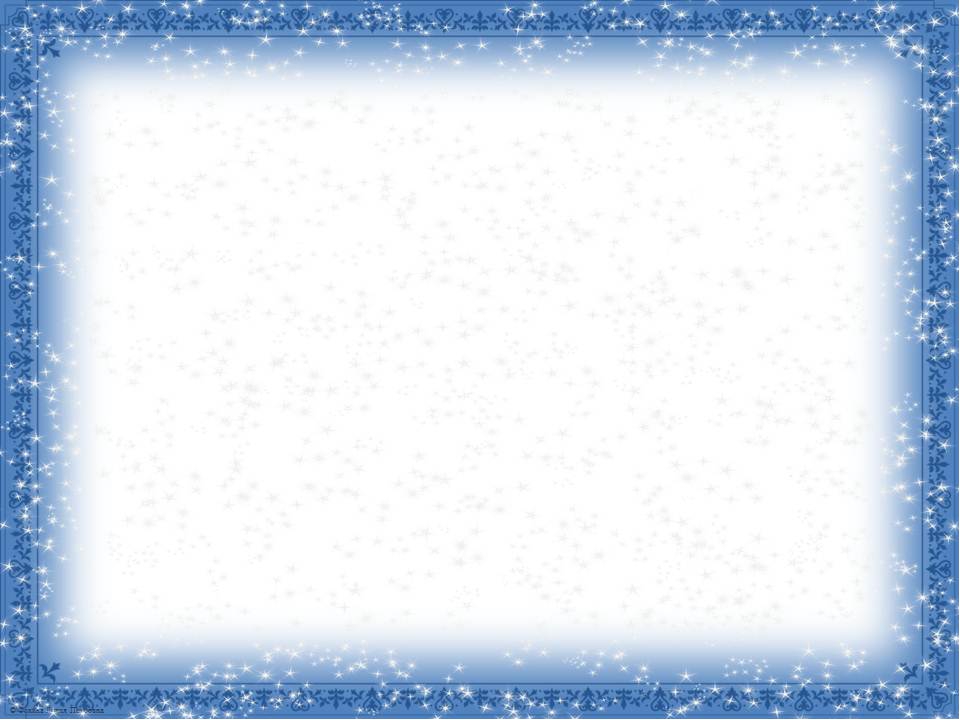 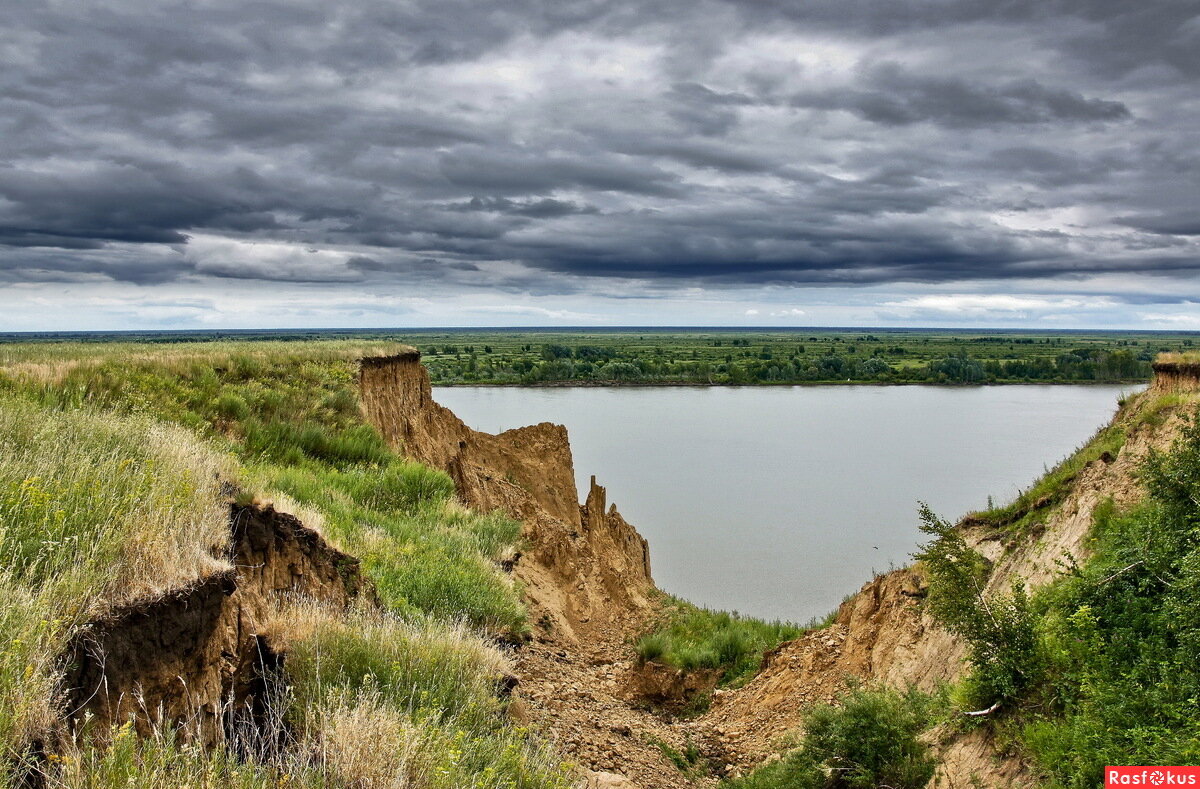 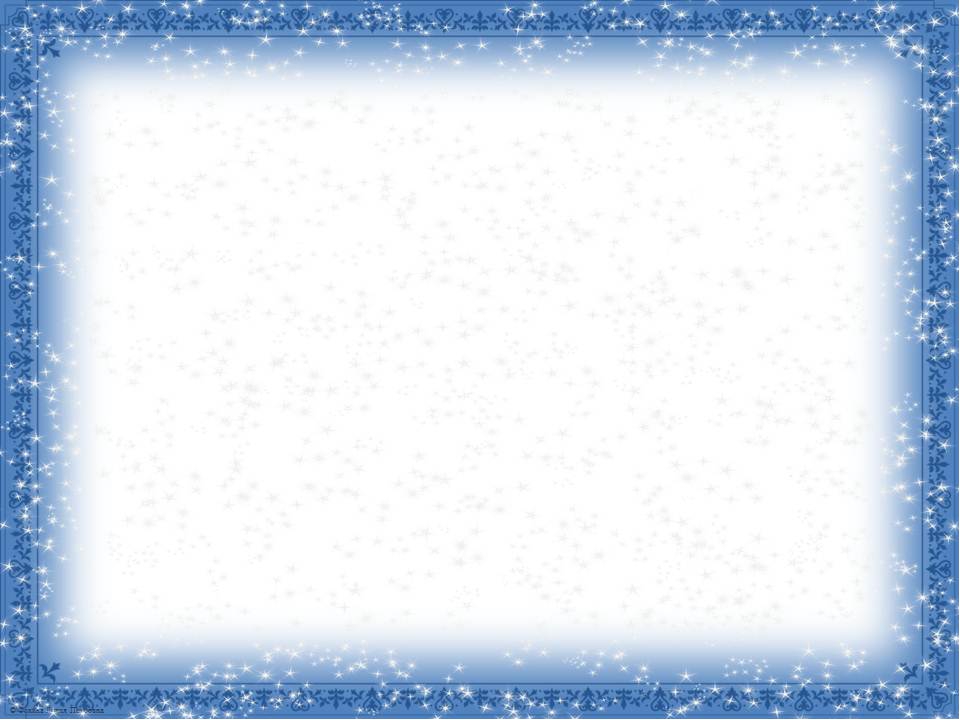 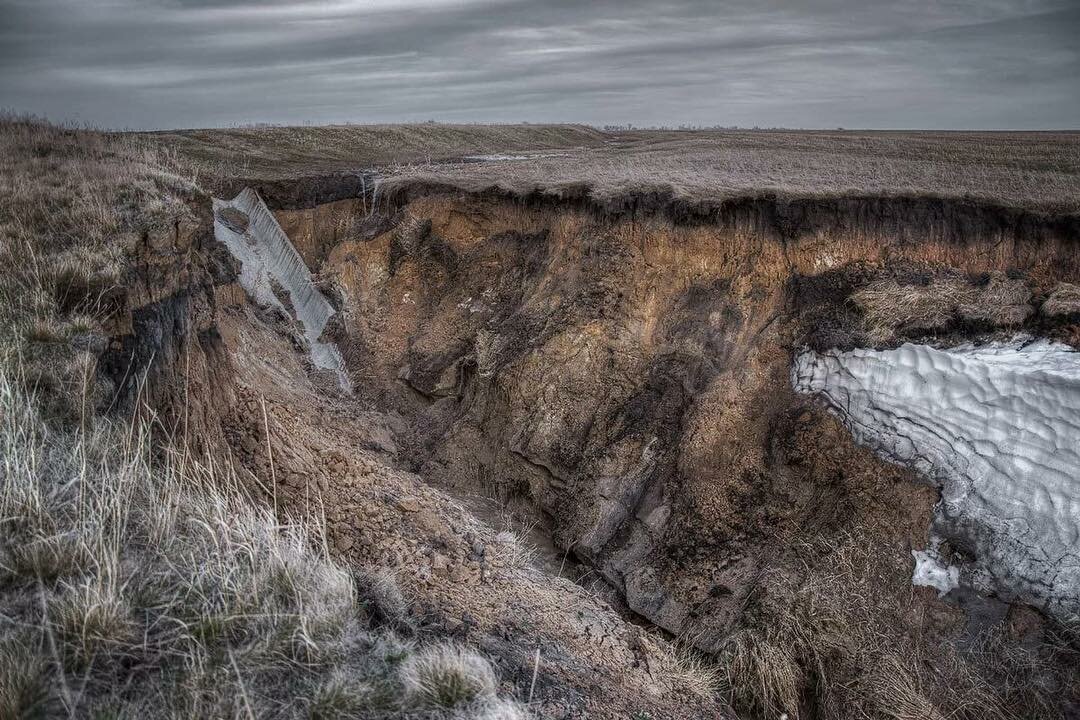 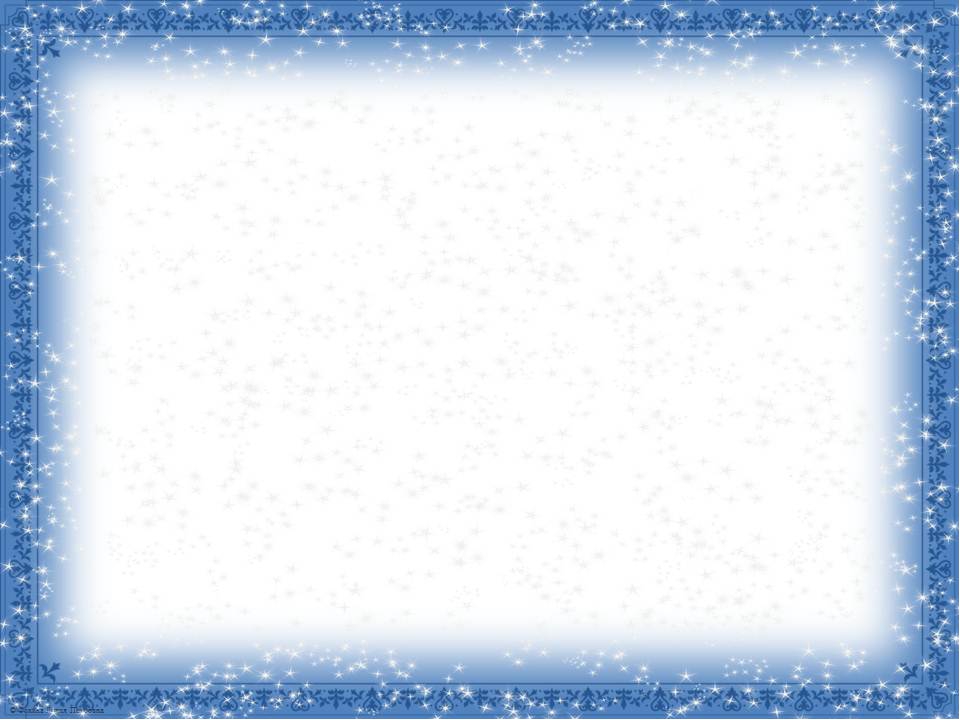 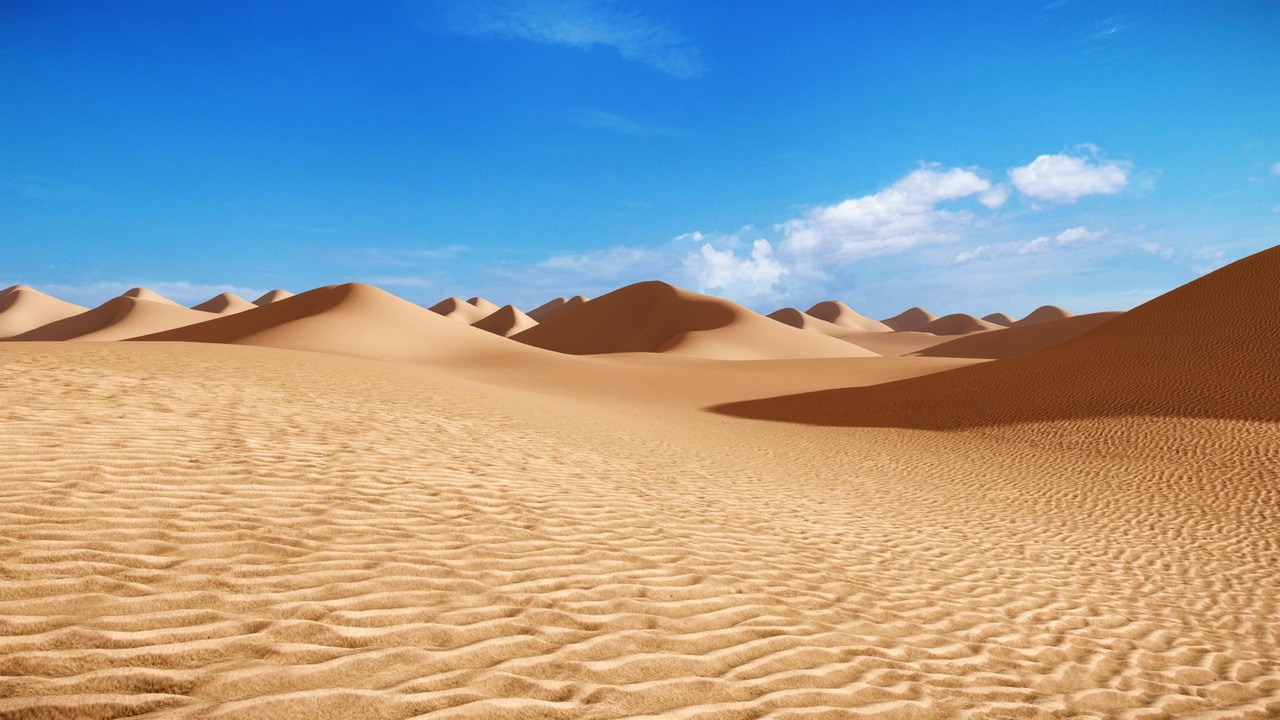 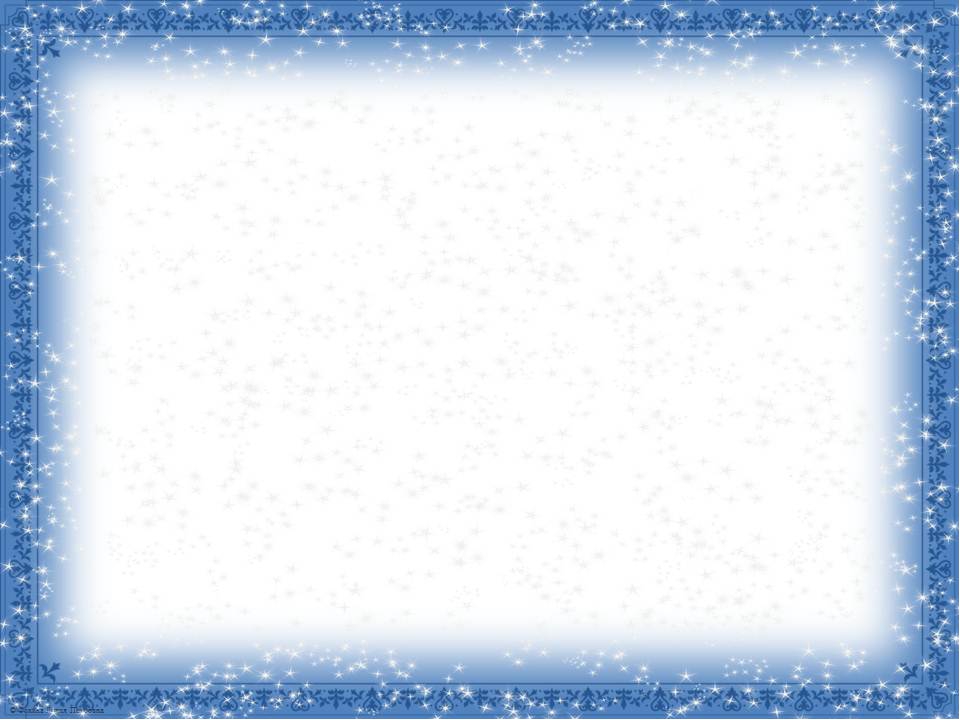 интернет рессурсы

http://gamebomb.ru/blogs/12281/viewPost

https://yandex.ru/collections/card/5d1cc364ada5962419e737c9/

http://образование44.рф/BuyR/TalSchool/SitePages/
ЛЕТНЯЯ%20ОЗДОРОВИТЕЛЬНАЯ%20КАМПАНИЯ.aspx

https://www.artfile.ru/i.php?i=923413

https://www.u-mama.ru/forum/kids/kindergarten/432495/